教育培训月度总结PPT模板
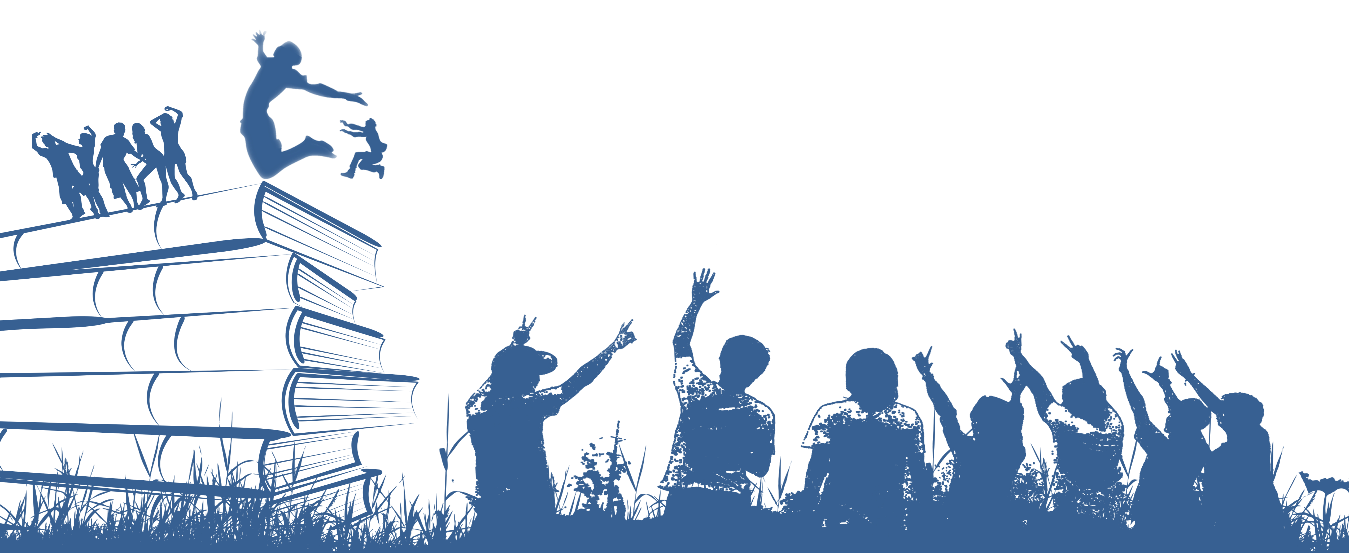 PPT TEMPLATE OF TEACHING COURSEWARE FOR EDUCATION AND TRAINING
汇报人：PPT818
目 录
CONTENTS
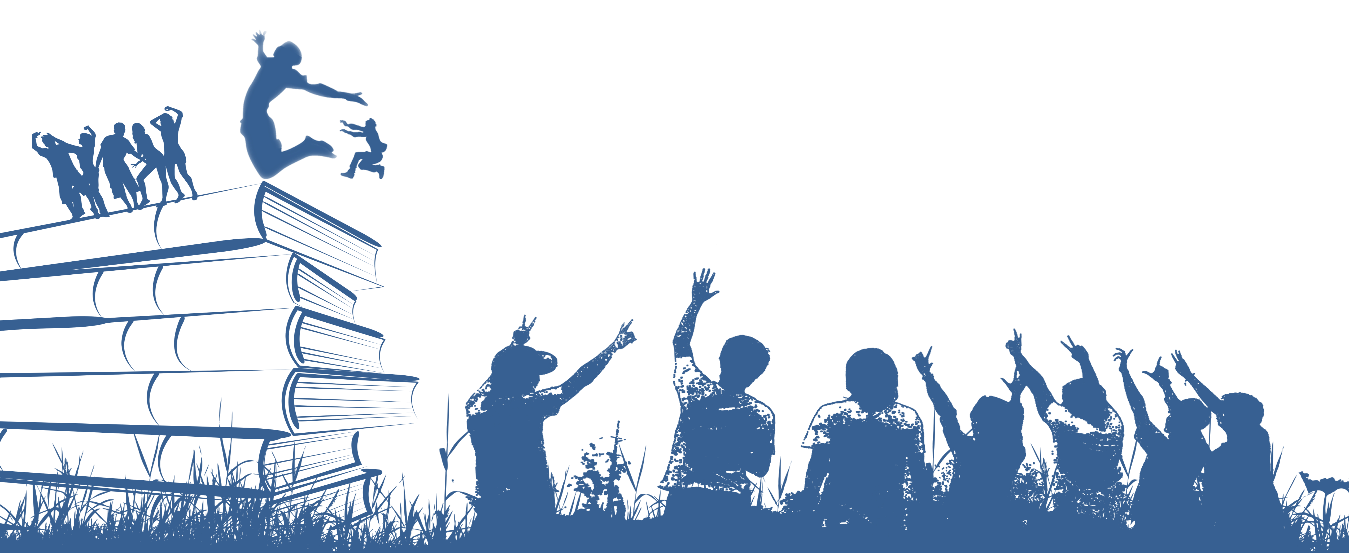 教学分析
1
教学设计
2
教学过程
3
教学反思
4
01
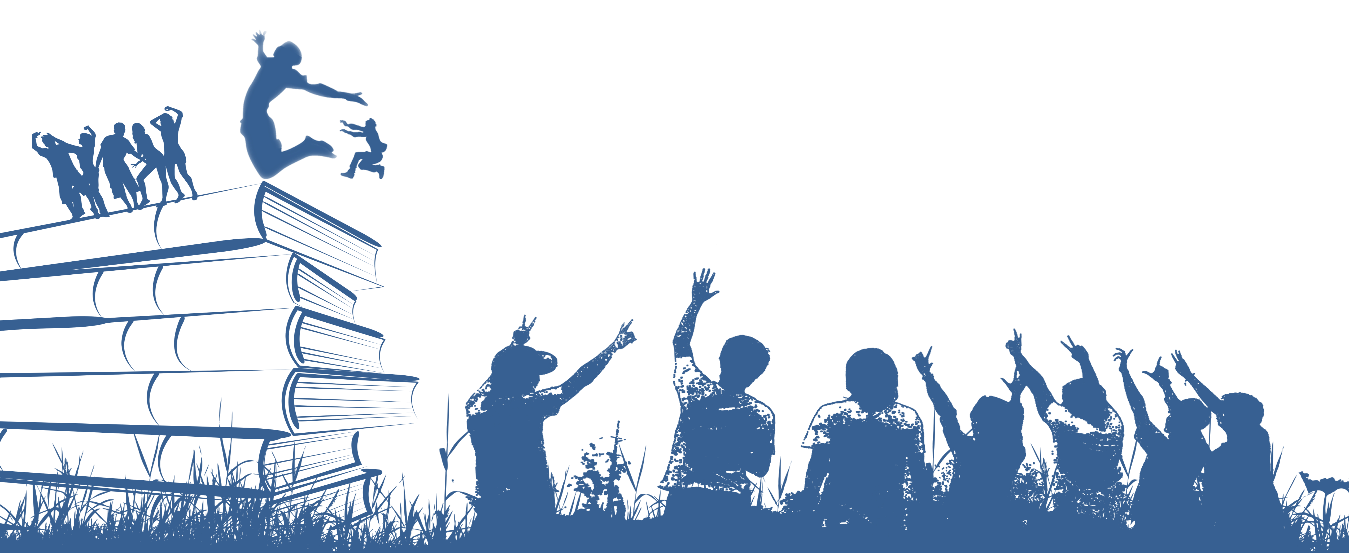 教学分析
TEACHING ANALYSIS
02
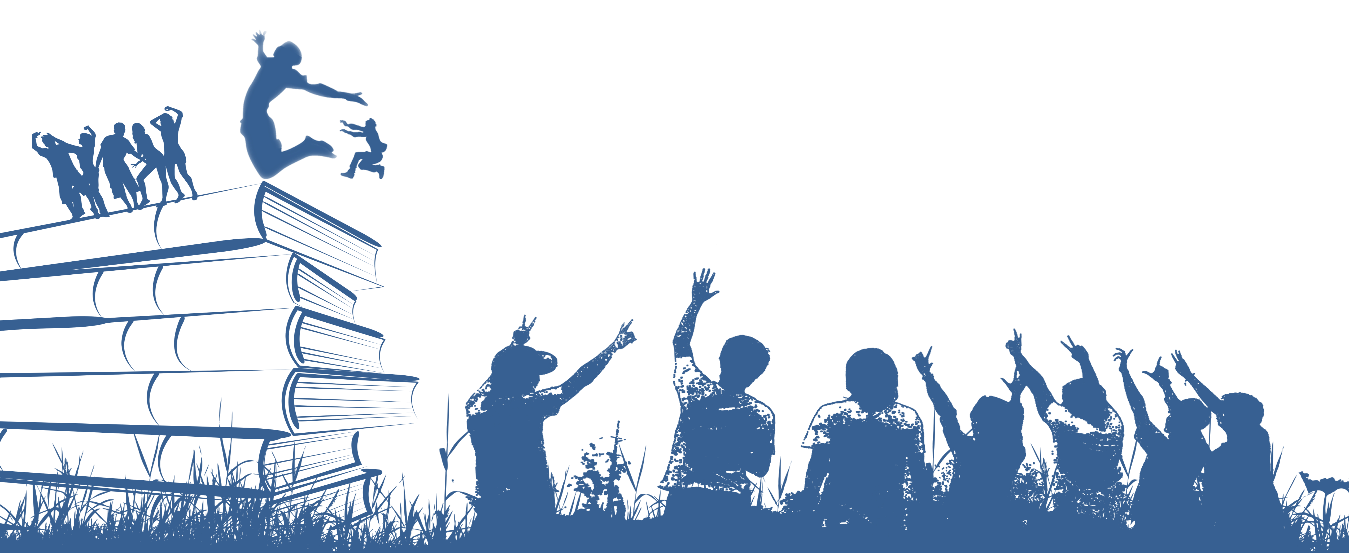 教学分析
TEACHING ANALYSIS
请在此输入本页小标题
CLICK HERE TO ADD YOUR TITLE
输入标题内容
输入标题内容
输入标题内容
输入标题内容
输入标题内容
点击输入文字内容，根据具体情况灵活应用语言简洁概括，提炼主要关键词做到合乎逻辑，层次分明，语言简练。
点击输入文字内容，根据具体情况灵活应用语言简洁概括，提炼主要关键词做到合乎逻辑，层次分明，语言简练。
点击输入文字内容，根据具体情况灵活应用语言简洁概括，提炼主要关键词做到合乎逻辑，层次分明，语言简练。
点击输入文字内容，根据具体情况灵活应用语言简洁概括，提炼主要关键词做到合乎逻辑，层次分明，语言简练。
点击输入文字内容，根据具体情况灵活应用语言简洁概括，提炼主要关键词做到合乎逻辑，层次分明，语言简练。
请在此输入本页小标题
CLICK HERE TO ADD YOUR TITLE
点击输入文字内容
点击输入文字内容，根据具体情况灵活应用语言简洁概括，提炼主要关键词做到合乎逻辑，层次分明语言简练。
输入标题内容
点击输入文字内容，根据具体情况灵活应用语言简洁概括，提炼主要关键词做到合乎逻辑，层次分明，语言简练。
点击输入文字内容
点击输入文字内容，根据具体情况灵活应用语言简洁概括，提炼主要关键词做到合乎逻辑，层次分明语言简练。
点击输入文字内容
点击输入文字内容，根据具体情况灵活应用语言简洁概括，提炼主要关键词做到合乎逻辑，层次分明语言简练。
请在此输入本页小标题
CLICK HERE TO ADD YOUR TITLE
点击输入文字内容
点击输入文字内容
点击输入文字内容，根据具体情况灵活应用语言简洁概括，提炼主要关键词做到合乎逻辑，层次分明语言简练。
点击输入文字内容，根据具体情况灵活应用语言简洁概括，提炼主要关键词做到合乎逻辑，层次分明语言简练。
请在此输入本页小标题
CLICK HERE TO ADD YOUR TITLE
请替换文字内容
Please replace text, click add relevant headline, modify the text content, also can copy your content to this directly.。
1
请替换文字内容
80%
60%
2
请替换文字内容
请替换文字内容
请替换文字内容
Please replace text, click add relevant headline, modify the text content, also can copy your content to this directly.
Please replace text, click add relevant headline, modify the text content, also can copy your content to this directly.
3
请替换文字内容
93%
55%
请替换文字内容
请替换文字内容
4
请替换文字内容
Please replace text, click add relevant headline, modify the text content, also can copy your content to this directly.
Please replace text, click add relevant headline, modify the text content, also can copy your content to this directly.
请在此输入本页小标题
CLICK HERE TO ADD YOUR TITLE
输入标题内容
输入标题内容
输入标题内容
输入标题内容
点击输入文字内容，根据具体情况灵活应用语言简洁概括，提炼主要关键词做到合乎逻辑，层次分明，语言简练。
点击输入文字内容，根据具体情况灵活应用语言简洁概括，提炼主要关键词做到合乎逻辑，层次分明，语言简练。
点击输入文字内容，根据具体情况灵活应用语言简洁概括，提炼主要关键词做到合乎逻辑，层次分明，语言简练。
点击输入文字内容，根据具体情况灵活应用语言简洁概括，提炼主要关键词做到合乎逻辑，层次分明，语言简练。
请在此输入本页小标题
CLICK HERE TO ADD YOUR TITLE
点击输入文字内容
点击输入文字内容
点击输入文字内容
点击输入文字内容
点击输入文字内容
点击输入文字内容
点击输入文字内容，根据具体情况灵活应用语言简洁概括，提炼主要关键词做到合乎逻辑，层次分明语言简练。
点击输入文字内容，根据具体情况灵活应用语言简洁概括，提炼主要关键词做到合乎逻辑，层次分明语言简练。
点击输入文字内容，根据具体情况灵活应用语言简洁概括，提炼主要关键词做到合乎逻辑，层次分明语言简练。
点击输入文字内容，根据具体情况灵活应用语言简洁概括，提炼主要关键词做到合乎逻辑，层次分明语言简练。
点击输入文字内容，根据具体情况灵活应用语言简洁概括，提炼主要关键词做到合乎逻辑，层次分明语言简练。
点击输入文字内容，根据具体情况灵活应用语言简洁概括，提炼主要关键词做到合乎逻辑，层次分明语言简练。
请在此输入本页小标题
CLICK HERE TO ADD YOUR TITLE
点击输入文字内容
点击输入文字内容
点击输入文字内容，根据具体情况灵活应用语言简洁概括，提炼主要关键词做到合乎逻辑，层次分明语言简练。
点击输入文字内容，根据具体情况灵活应用语言简洁概括，提炼主要关键词做到合乎逻辑，层次分明语言简练。
请在此输入本页小标题
CLICK HERE TO ADD YOUR TITLE
Please replace text, click add relevant headline, modify the text content, also can copy your content to this directly.
Please replace text, click add relevant headline, modify the text content, also can copy your content to this directly.
Please replace text, click add relevant headline, modify the text content, also can copy your content to this directly.
Please replace text, click add relevant headline, modify the text content, also can copy your content to this directly.
请在此输入本页小标题
CLICK HERE TO ADD YOUR TITLE
输入标题内容
输入标题内容
输入标题内容
输入标题内容
点击输入文字内容，根据具体情况灵活应用语言简洁概括，提炼主要关键词做到合乎逻辑，层次分明，语言简练。
点击输入文字内容，根据具体情况灵活应用语言简洁概括，提炼主要关键词做到合乎逻辑，层次分明，语言简练。
点击输入文字内容，根据具体情况灵活应用语言简洁概括，提炼主要关键词做到合乎逻辑，层次分明，语言简练。
点击输入文字内容，根据具体情况灵活应用语言简洁概括，提炼主要关键词做到合乎逻辑，层次分明，语言简练。
请在此输入本页小标题
CLICK HERE TO ADD YOUR TITLE
请输入关键词
请输入关键词
请在此输入补充解释内容，请在此输入补充解释内容，请在此输入补充解释内容
请在此输入补充解释内容，请在此输入补充解释内容，请在此输入补充解释内容
请输入关键词
请输入关键词
请在此输入补充解释内容，请在此输入补充解释内容，请在此输入补充解释内容
请在此输入补充解释内容，请在此输入补充解释内容，请在此输入补充解释内容
请在此输入本页小标题
CLICK HERE TO ADD YOUR TITLE
输入标题内容
输入标题内容
点击输入文字内容
点击输入文字内容
点击输入文字内容，根据具体情况灵活应用语言简洁概括，提炼主要关键词做到合乎逻辑，层次分明，语言简练。
点击输入文字内容，根据具体情况灵活应用语言简洁概括，提炼主要关键词做到合乎逻辑，层次分明语言简练。
点击输入文字内容，根据具体情况灵活应用语言简洁概括，提炼主要关键词做到合乎逻辑，层次分明语言简练。
点击输入文字内容，根据具体情况灵活应用语言简洁概括，提炼主要关键词做到合乎逻辑，层次 分明，语言简练
文本
点击输入文字内容
点击输入文字内容，根据具体情况灵活应用语言简洁概括，提炼主要关键词做到合乎逻辑，层次分明语言简练
点击输入文字内容
点击输入文字内容
点击输入文字内容，根据具体情况灵活应用语言简洁概括，提炼主要关键词做到合乎逻辑，层次分明语言简练
点击输入文字内容，根据具体情况灵活应用语言简洁概括，提炼主要关键词做到合乎逻辑，层次分明语言简练。
请在此输入本页小标题
CLICK HERE TO ADD YOUR TITLE
请在此输入小标题
请在此输入小标题
请在此输入小标题
KEYWORDS
KEYWORDS
KEYWORDS
输入关键词
输入关键词
输入关键词
请在此输入内容，请在此输入内容，请在此输入内容
请在此输入内容，请在此输入内容，请在此输入内容
请在此输入内容，请在此输入内容，请在此输入内容
输入关键内容
输入关键内容
输入关键内容
请在此输入本页小标题
CLICK HERE TO ADD YOUR TITLE
输入关键词
请在此输入内容，请在此输入内容，请在此输入内容
输入关键词
请在此输入内容，请在此输入内容，请在此输入内容
输入关键词
输入关键词
请在此输入内容，请在此输入内容，请在此输入内容
请在此输入内容，请在此输入内容，请在此输入内容
请在此输入本页小标题
请在此输入补充解释内容，请在此输入补充解释内容，请在此输入补充解释内容，请在此输入补充解释内容，请在此输入补充解释内容，请在此输入补充解释内容，请在此输入补充解释内容，请在此输入补充解释内容，请在此输入补充解释内容，请在此输入补充解释内容，请在此输入补充解释内容，请在此输入补充解释内容，请在此输入补充解释内容.
请在此输入本页小标题
CLICK HERE TO ADD YOUR TITLE
请在此输入文本内容，请在此输入文本内容，请在此输入文本内容，请在此输入文本内容，请在此输入文本内容，请在此输入文本内容，请在此输入文本内容，请在此输入文本内容，请在此输入文本内容，请在此输入文本内容，请在此输入文本内容，请在此输入文本内容，请在此输入文本内容，请在此输入文本内容，请在此输入文本内容，请在此输入文本内容，请在此输入文本内容，请在此输入文本内容
YOUR
TEXT
50%
请在此输入文本内容
请在此输入文本内容
请在此输入文本内容
请在此输入文本内容
请在此输入文本内容
请在此输入文本内容
请在此输入文本内容
请在此输入文本内容
请在此输入本页小标题
CLICK HERE TO ADD YOUR TITLE
请在此输入本页小标题
CLICK HERE TO ADD
YOUR TITILE
请在此输入文本内容，请在此输入文本内容，请在此输入文本内容，请在此输入文本内容，请在此输入文本内容，请在此输入文本内容，请在此输入文本内容，请在此输入文本内容，请在此输入文本内容，请在此输入文本内容，请在此输入文本内容，请在此输入文本内容，请在此输入文本内容，请在此输入文本内容，请在此输入文本内容，请在此输入文本内容，请在此输入文本内容，请在此输入文本内容
请在此输入文本内容
请在此输入文本内容
请在此输入本页小标题
CLICK HERE TO ADD YOUR TITLE
请在此输入标题
请在此输入标题
请在此输入内容，请在此输入内容
请在此输入内容，请在此输入内容
请在此输入内容，请在此输入内容
请在此输入内容，请在此输入内容
请在此输入标题
请在此输入内容，请在此输入内容
请在此输入内容，请在此输入内容
请在此输入标题
请在此输入内容，请在此输入内容
请在此输入内容，请在此输入内容
请在此输入本页小标题
CLICK HERE TO ADD YOUR TITLE
ADD YOUR TEXT HERE
请在此增加内容，请在此增加内容，请在此增加内容，请在此增加内容，请在此增加内容，请在此增加内容请在此增加内容，请在此增加内容，请在此增加内容，请在此增加内容，请在此增加内容，请在此增加内容
请在此添加小标题
请在此添加小标题
请在此添加小标题
请在此增加内容，请在此增加内容，请在此增加内容，请在此增加内容，请在此增加内容，请在此增加内容
请在此增加内容，请在此增加内容，请在此增加内容，请在此增加内容，请在此增加内容，请在此增加内容
请在此增加内容，请在此增加内容，请在此增加内容，请在此增加内容，请在此增加内容，请在此增加内容
请在此输入本页小标题
CLICK HERE TO ADD YOUR TITLE
TEXT
TEXT
TEXT
TEXT
请在此输入补充解释内容，请在此输入补充解释内容，请在此输入补充解释内容，请在此输入补充解释内容，请在此输入补充解释内容，请在此输入补充解释内容，请在此输入补充解释内容，请在此输入补充解释内容，请在此输入补充解释内容，请在此输入补充解释内容，请在此输入补充解释内容，请在此输入补充解释内容，请在此输入补充解释内容，请在此输入补充解释内容，请在此输入补充解释内容，请在此输入补充解释内容，请在此输入补充解释内容
谢谢观看！THANKS
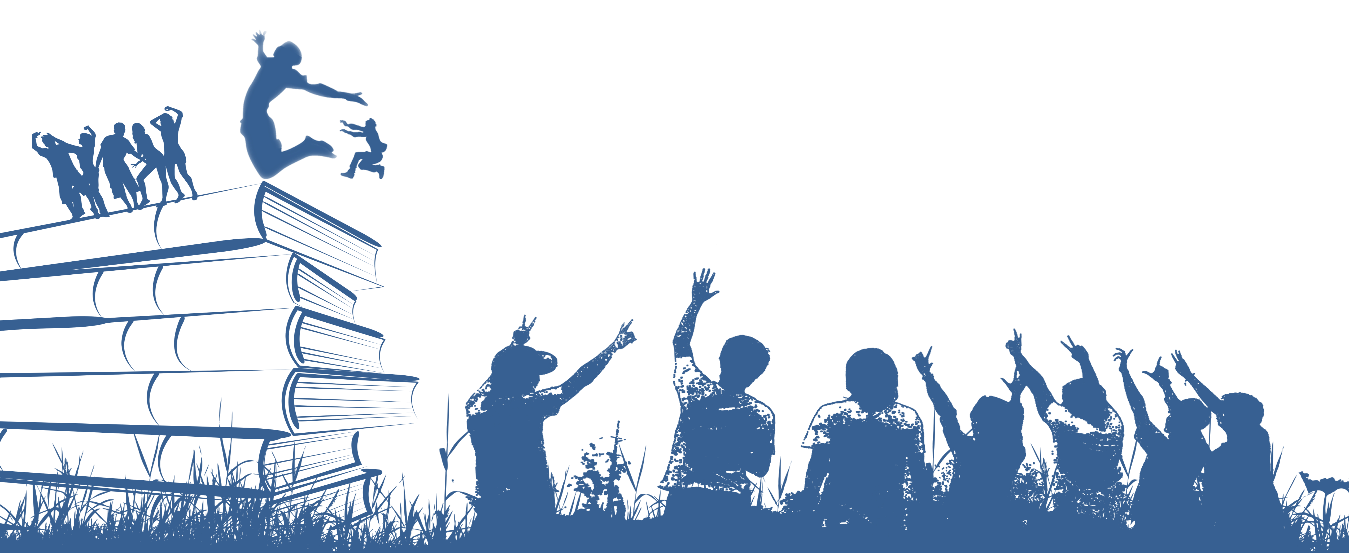 PPT TEMPLATE OF TEACHING COURSEWARE FOR EDUCATION AND TRAINING
汇报人：PPT